Nonholonomic variational systems
Jana Musilová
Masaryk University Brno

Olga Rossi
University of Ostrava
La Trobe University, Melbourne
Abstract - I
The inverse variational problem is a natural part of calculus of variations. There is a question if given equations of motion arise from a Lagrangian system, or not. This is completely answered by Helmholtz conditions.

In our presentation we deal with the nonholonomic mechanics. The inverse problem of the calculus of variations for second order ODE in the context of nonholonomic constraints is investigated. Relationships between Chetaev equations, constrained Euler-Lagrange equations coming from a nonholonomic variational principle, closed 2-forms on constraint manifolds, and a corresponding generalization of Helmholtz conditions are studied.
Abstract – II
It appears that every unconstrained variational system remains variational under an arbitrary nonholonomic constraint. On the other hand, the appropriate constraint can be used for transforming an initially non-variational system to the constraint variational one. We present some simple examples.

The approach is based on the geometrical theory of nonholonomic mechanics on fibred manifolds, first presented and developed by Olga Rossi.
Outline of the presentation
Setting of the problem

Fibred manifolds, variational systems, Helmholtz conditions

Nonholonomic structure, reduced equations, constraint calculus

Nonholonomic variational systems, nonholonomic Helmholtz conditions

Examples: ballistic motion, damped planar oscillator
[Speaker Notes: - First, we formulate the problem and present the geometrical background of the theory.
- Then we define the constraint variationality and show the corresponding constraint Helmholtz conditions. 
- We finish our presentation by two simple and may be instructive examples.]
Setting of the problem
mechanical system

nonholonomic constraint

Chetaev constraint force

Chetaev equations 
                                                        
ChE with constraints: system of m +k  mixed 1st and 2nd order ODE for m components of the system trajectory c(t) and k Lagrange multipliers μiσ
[Speaker Notes: - The state of a classical mechanical system with m degrees of freedom is described by m coordinates and m velocities. 
- The motion of a nonholonomic constrained system is limited by k constraints f i = 0, with the presented rank condition.
- The derivatives define Chetaev constraint force, containing Lagrange multipliers. 
- The usual solution of the nonholonomic problem for linear constraints uses d´Alembert principle of virtual works and leads to so called Chetaev equations. These m equations together with k constraint conditions represent m+k  mixed first and second order ODE for m components of the trajectory of the system and k multipliers.
- An alternative approach is the geometrical theory of nonholonomic mechanical system based on the nonholonomic variational principle, suggested and developed by Olga Rossi. This approach leads to m – k reduced equations of motion which together with k constraints give m ODE for components of the trajectory of the mechanical system. The advantage of this approach is that it is applicable to an arbitrary constraint and it avoids the use of Lagrange multipliers.]
Fibred manifolds – general
fibred manifold and their jet prolongations


sections 


q-forms
[Speaker Notes: - The geometrical theory is developed on fibred manifolds and their jet prolongations. We use the standard notation. For mechanics the dimension of the base is 1. 
- We define sections and holonomic sections also by a standard way. 
- On Y and their prolongations we consider differential q-forms adapted to the fibred structure. We define horizontal forms and contact forms of various degrees of contacness. 
- There exists a unique canonical decomposition of a form η into components of various degrees of contacnetss.]
Fibred manifolds - notation
used prolongations of (Y , π , X)  


fibred                                                            coordinates 


contact                                                             bases of                                                                 1-forms
[Speaker Notes: - First order mechanics is defined on the first prolongation of Y . This prolongation is the evolution space of a mechanical system. The equations of motion are given on  second prolongation.
- For calculations in coordinates we introduce coordinate systems adapted to the fibred structure, again by a the standard way.
- To express differential forms we introduce the adapted bases of 1-forms on prolongations of Y , using contact 1-forms.]
Variational (Lagrangian) system - 1st order
variational                                                            integral 


variational derivative





1st variational                                                        formula
[Speaker Notes: - Now we define the variational integral. In the definition Ω denotes a compact subset of X, ΓΩ(π) is a the set of all sections of π defined on Ω. 
- Let (ξ , ξ0 ) be a π-projectable vector field on Y . The deformation or variation of the section γ induced by this vector field is the one-parameter family of sections                      γu  = Φuγ Φu0-1  given by local one-parameter group of ξ.  
- Then we can define the variational derivative of the variational functional. 
- The integral first variational formula holds. 
- The Lepage equivalent of the Lagrangian is defined by two conditions: its horizontal component is the Lagrangian, and the 1-contact component of its exterior derivative is the Euler-Lagrange form.]
Variational system – motion equations
Extremals                                                                 stationary sections of the variational integral



Euler-Lagrange form


Euler-Lagrange equations
[Speaker Notes: - The section γ is a stationary point of the variational functional S if the corresponding variational derivative is zero. 
- We have the following geometrical expression for equations of motion.
- And here is their well-known chart expression.]
Dynamical system – inverse problem
dynamical                                                                 form

associated mechanical system   




equations                                                               of motion 


main theorem of the inverse problem                                                                                               The dynamical system [α] is variational iff it contains a closed representative. Then it is unique.
[Speaker Notes: Now, let us formulate the inverse problem:  
- We have equations of motion of a mechanical system. The question is, if these equations are variational, i.e. if they arise from a Lagrangian.
- These equations define the so called dynamical form on the second prolongation of Y. This is the π(2,0)-horizontal form affine in second derivatives. 
- There exists a 2-form α on J 1Y such that its one-contact component is equal to the given dynamical form. Any two forms of the type α differing by a 2-contact 2-form F correspond to the same dynamical form. Thus, they can be considered as equivalent. The corresponding equivalence class [α] is called the dynamical system. 

The main theorem concerning the unconstrained inverse problem reads: 
- A dynamical form E is variational, if and only if the associated dynamical system [α] contains a closed representative. Such a representative is unique. 
- The conditions for zero coefficients of the exterior derivative of α are called the Helmholtz conditions of variationality on coefficients Aσ  and Bσν .]
Helmholtz conditions
Helmholtz conditions of variationality







Lagrangian (e.g. Vainberg-Tonti)
[Speaker Notes: - The Helmholtz conditions are as follows. 
- The corresponding Lagrangians differ by a trivial Lagrangian. 
- One of possible Lagrangians is the Vainberg-Tonti Lagrangian constructed directly from coefficients of the dynamical form.]
Nonholonomic structure - notations
constraint                                                     submanifold

canonical                                                  embedding 

canonical                                                distribution

constrained                                                      mechanical                                                             system
[Speaker Notes: Let us now formulate the nonholonomic constraint problem. 
- The constraint is given by k equations f i =0, with the formerly mentioned rank condition. Thus the constraint can be written in the explicit form. 
- These explicit equations define the constraint manifold Q which is a submanifold of     J 1Y . It has the meaning of the evolution space of a nonholonomic mechanical system.  
- On the constraint submanifold there is the canonical distribution C. It is annihilated by 1-forms φ i . In every point z of Q these annihilators define the vector subspace of the tangent space of Q at this point. Its dimension is 2m – 2k +1. So, the canonical distribution is a subbundle of the tangent bundle of Q and its codimension is k. 
Let us now explain the usual physical approach to equations of motion:
- Let [α] be a mechanical system and Φ the dynamical type form corresponding to formerly mentioned Chetaev forces. Then [αΦ] =[α – Φ] is the class of equivalent forms modulo 2-contact 2-forms – it is the analogue of the factorization made for unconstrained systems. This class is called deformed mechanical system. 
- The corresponding equations of motion are the Chetaev equations mentioned in the introduction. Together with constraint equations, they give the mixed system of m + k equations for m components of the trajectory and k Lagrange multipliers.
The geometrical approach is as follows:
- The constraint submanifold and the canonical distribution define the constraint structure (Q, C) that is appropriate for very natural geometrical approach. This approach is also very effective for the practical use. It was suggested by Olga Rossi in 1997. The key idea is that as the evolution space of a mechanical system is a priori considered the constraint manifold Q instead of J 1Y.
- The constrained mechanical system [αQ] related to [α] is defined as the equivalence class obtained by factorization again with respect to 2-contact 2-forms and moreover with respect to the constraint ideal (forms generated by C0).  This “additional” factorization is, briefly speaking, due to the already mentioned fact that the evolution space of the constrained mechanical system is the constraint manifold Q, and thus the admissible variations are given by vector fields belonging to the canonical distribution C . These vector fields are annihilated by forms generating the constraint ideal. - This means that forms belonging to the constraint ideal will not contribute to the dynamics of the studied mechanical system.
- The geometrical approach leads to reduced equations – the system of k 1st order ODE (constraint) and m – k second order ODE (reduced equations of motion) for m components of the trajectory of the system. 
- Comparing the geometrical approach with the physical one we can say that the canonical distribution represents a generalization of the D’Alembert principle for arbitrary constraints. Generators of the canonical distribution correspond to virtual displacements appearing in D’Alembert principle.]
Constraint calculus - I
constraint derivative





constraint derivative operators
[Speaker Notes: Here we present some relations useful for calculus on Q, especially constraint derivative operators.]
Constraint calculus – II
Euler-Lagrange constraint operators



Chetaev vector fields
[Speaker Notes: These relations define constraint Euler-Lagrange operators. Note that constraint derivative operators can be formally considered as vector fields generating the canonical distribution. The vector fields belonging to the canonical distribution are called Chetaev vector fields.]
Reduced equations
path of [αQ]                                                             (trajectory) 

in coordinates

coefficients (Einstein summation)
[Speaker Notes: - The geometrical expression for equations of motion of a nonholonomic system, i.e. equations for paths of [αQ] is formally analogous to that well-known for unconstrained cases. Vector fields in the definition are vertical Chetaev fields. 
- In coordinates we can express the equations of motion as follows: (bar{A}l  + bar{B}ls)◦ J 2γ  = 0.  The coefficients are given by coefficients of unconstrained equations and by the constraint. Einstein summation is used over all repeating indices.]
Initially variational system
unconstrained                                                             Lagrangian system

reduced equations                                                       consistent with the nonholonomic variational principle
[Speaker Notes: Suppose that the initial unconstrained system is variational. Then the reduced equations can be expressed by constraint Euler-Lagrange operators. There occur k + 1 functions derived from the unconstrained Lagrangian with help of the canonical embedding iota. Later we shall see the meaning of these functions in the context of constrained Lagrangian.]
Nonholonomic variational systems
Definition ~ the main Theorem                                                                 (equivalent definition with that based of the nonholonomic variational principle)                                    A constrained mechanical system [αQ] is called constraint variational, if it contains a closed representative. 

Proposition                                                                          If a constrained system arises from an unconstrained variational system then it is constraint variational for an arbitrary constraint.

Proof                                                                                   is the direct consequence of the definition αQ = ι*α
[Speaker Notes: Now we formulate the inverse variational problem for nonholonomic mechanical systems. We use the definition of a variational constrained system that is “practical” for calculations: “A constrained mechanical system [αQ] is called constraint variational, if it contains a closed representative.: This definition is consistent with the nonholonomic variational principle. This means that formulating the definition of the constraint variational system following the nonholonomic variational principle we could prove that the nonholonomic mechanical system is constraint variational if and only if it contains a closed representative. Differently from the unconstrained inverse problem this closed representative is not unique.]
Constraint Helmholtz conditions - I
closed representative 




constraint Lagrangian and reduced equations
[Speaker Notes: - If there exists a closed representative in the class  [αQ] the functions bi , bil ,  cil ,   γij   (defined on Q ) are closely connected with the corresponding constraint Lagrangian.
- The constraint Lagrangian is given not by a unique function as for unconstrained systems, but by k + 1 functions L0,  Li  defined on the constraint manifold Q.  ρ is the local 1-form, its exterior derivative is equal to the closed representative bar{α} . 
- The reduced equations can be constructed from functions L0,  Li  and the constraint. 
- If the initial unconstrained system is Lagrangian, then functions L0,  Li  are given by its Lagrange function L and the constraint (as it was presented in previous slides).]
Constraint Helmholtz conditions - II
conditions for “free” functions bi , bil , cil , γil
[Speaker Notes: Here we have the constraint Helmholtz conditions. Note that their left-hand-sides are formally the same as for unconstrained cases. However, contrary to unconstrained systems, these functions do not vanish, but they are equal to some expressions constructed from “free”functions bi , bil , cil , γil.]
Constraint Helmholtz conditions - III
conditions for “free” functions bi , bil , cil , γil






2-contact 2-form F
[Speaker Notes: - Relations (5) and (6) have no analogue in the case of unconstrained inverse problem.
- Relation (7) shows that the 2-contact 2-form F is no more unique.]
Constraint Helmholtz conditions - IV
additional conditions for functions bi , bil , cil , γil
[Speaker Notes: Here are additional conditions resulting from the requirement of a closed representative.]
Classical mechanical systems – I
unconstrained variational system

Lagrangian

E-L equations

constraint and reduced equations



adding (non-variational) forces
[Speaker Notes: Adding non-variational forces to equations of motion we obtain a non-variational unconstrained system with the same coefficients Bσν . Coefficients Aσ   will be changed by Fσ .]
Classical mechanical systems – II
reduced equations



sufficient condition for variationality                                  m –k  equations for k (m –k ) unknown derivatives



   every solution (if exist any) leads to the variational system
   with the same cil , bil , bi  as for the unconstrained case, and
[Speaker Notes: - Recall that the constrained system arising from a variational unconstrained system is variational for an arbitrary constraint, i.e. there exists some solution cil , bil , bi  and γij  of constraint Helmholtz conditions.  
- Reduced equations of the new constrained system differ from the “old” reduced equations by the blue term.  
- If the constraint can be chosen by such a way that the additional “blue” term vanish, then the new constrained system will be variational, because of the unchanged Helmholtz conditions. Thus, we can obtain a constraint Lagrangian from the initial Lagrangian L. 
- On the other hand, such a situation can occur if and only if there exist a solution g1 , … , g k  of the condition for “zero blue term”.]
Example – ballistic motion - I
motion in homogeneous gravitational field
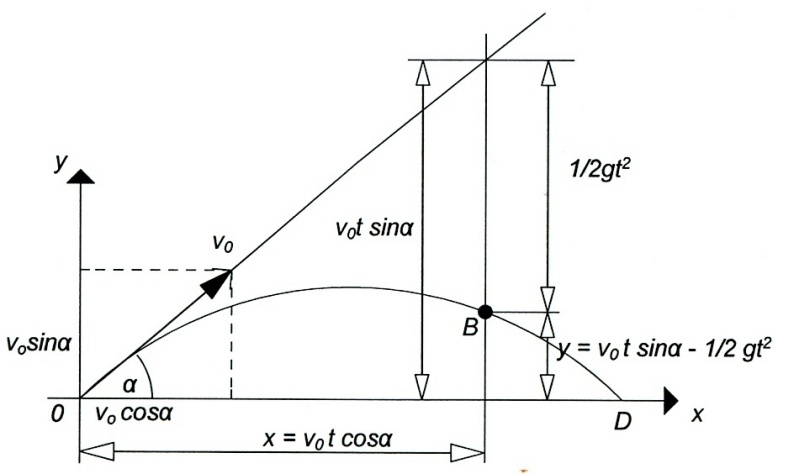 [Speaker Notes: - As an illustration we present here two examples of planar motion. This corresponds to m = 2, i.e.  k = 1. First of them is the motion of a particle in the homogeneous field.
- First we consider an initially unconstrained Lagrangian system and then the corresponding unconstrained system which arises from the initial one by adding the frictional force, both with the same constraint. 
- We show that the constraint can be chosen by such a way that the non-variational unconstrained system will be turned to constraint variational one. The blue color is used for one of possible solution (b1 , b11 , c11 ) of Helmholtz conditions, γ11 is obviously zero because of the antisymmetry.]
Example – ballistic motion - II
comments to previous results                                        (1), (2), (4) … automatically fulfilled by alternation, remaining conditions (3), (5), (6) give 






   

    b11 is given by (8)
[Speaker Notes: - Helmholtz conditions (1), (2) and (4) are fulfilled automatically because of antisymmetrization. So, it remains to verify conditions (3), (5) and (6).
- For an arbitrary constraint g the condition (3) is fulfilled when expressions in brackets vanish. This corresponds to our solution presented on the previous slide. For a particularly chosen constraint there can be, of course, also additional special solutions. 
- We obtained the expected result – if the unconstrained system is variational, then the constrained one is constraint variational for an arbitrary constraint.
- The example of other solutions for functions (b1 , b11 , c11 ): When g depends on dot{x} only,  then ε1 ´(g) = 0 and the second term in the first condition is zero. Then the function c11 can be arbitrary from the point of view of this condition. If moreover the second partial derivative of g with respect to dot{x} is not zero, we have b1 = –mG. From other two conditions and from (8) we obtain b11.]
Example – ballistic motion - III
ballistic curve                                                                   motion in the homogeneous gravitational field with the additional non-variational friction force - Stokes model
[Speaker Notes: - The non-variational frictional force is added to equations of motion of a body in the homogeneous gravitational field. The system is then non-variational. 
- The reduced equation differs from that without the friction by the blue term. This term contributes to the coefficient bar{A}1.]
Example – ballistic motion - IV
turning to the constraint variational system
[Speaker Notes: Here are two examples how to turn our mechanical system to a constraint variational one. 
- First, the additional term in the reduced equation vanishes.  
- The other possibility is given by Helmholtz conditions themselves.]
Example – ballistic motion - V
special case of the constraint



reduced equation


free functions


constraint Lagrangian and reduced equation
[Speaker Notes: Here we have a special constraint for the discussed motion, the constraint Lagrangian and reduced equation. The complete solution of the reduced equation was presented by Swaczyna and Volný.]
Example – ballistic motion - VI
other special case of the constraint



reduced equation


free functions


constraint Lagrangian and reduced equation
[Speaker Notes: Here we have a special constraint for the discussed motion, the constraint Lagrangian and reduced equation. The complete solution of the reduced equation was presented by Swaczyna and Volný.]
Example – damped oscillator - I
undamped oscillator – planar motion
[Speaker Notes: Let us discuss the planar oscillator. 
- The initial unconstrained system is variational. The constraint Lagrangian is simply obtained from λ = L dt. 
- Note that the constraint can be arbitrary. The constraint Lagrangian depends on the constraint. Nevertheless, it always leads to the “right” reduced equations.]
Example – damped oscillator - II
comments to previous results                                        (1), (2), (4) … automatically fulfilled by alternation, remaining conditions (3), (5), (6) give 






   

    b11 is given by (8)
[Speaker Notes: Possible solution of Helmholtz conditions are given by zero blue brackets.]
Example – damped oscillator - III
damping frictional force added                                                                   motion of the oscillator with considering the additional non-variational friction force - Stokes model
[Speaker Notes: The Stokes frictional force is added. The considerations concerning the variationality of the constrained system are analogous to that made for the previous example (i.e. for ballistic motion).]
Example – damped oscillator - IV
turning to the constraint variational system        we can consider the same functions as for ballistic motion
[Speaker Notes: Here are two possibilities to turn the system to the variational one.  They are analogous as for the ballistic motion.]
Example – damped oscillator - V
special case of the constraint



reduced equation


free functions


constraint Lagrangian and reduced equation
[Speaker Notes: Another special case of the constraint is presented here.]
Example – damped oscillator - VI
“super” special case of the constraint







reduced equation (expected??)



constraint Lagrangian
[Speaker Notes: - If we suppose the constraint in the form of the energy conservation, we obtain the reduced equation in the expected form. 
- The constraint Lagrangian leading to this equation is of course not unique. It contains some free functions.]
Example – damped oscillator - VII
another special case of the constraint




reduced equation 




constraint Lagrangian
[Speaker Notes: Here we present the case with zero Lagrangian function L0.]
Examples of open problems
the problem of finding all solutions of constraint Helmholtz conditions for given unconstrained equations of motion and given constraint

trivial constraint problem – for a given solution of constraint Helmholtz conditions to find all constraint Lagrangians leading to given reduced equations

constraints leading to constraint variational system for initially non-variational equations
[Speaker Notes: In presence of nonholonomic constraints arise some problems which do not occur in unconstrained cases. We present here some of them.
- For a given unconstrained system and given constraint to find all solutions of constraint Helmholtz conditions – this is difficult in general.
- To find all Lagrangians leading to corresponding reduced equations.
- To describe the class of constraints which turn the initially non-variational mechanical system to a constraint variational one.]
References
0. Krupková: Mechanical systems with nonholonomic constraints. J. Math. Phys. 38 (1997), 10, 5098-5126 

O. Krupková, J. Musilová: Nonholonomic variational systems. Rep. Math. Phys. 55 (2005), 2, 211-220.

O. Krupková: The nonholonomic variational principle. J. Phys. A: Math. Theor. 42 (2009), 185201 (40pp).

E. Massa, E. Pagani: A new look at classical mechanics of constrained systems. Ann. Inst. Henri Poincaré 66 (1997),  1-36.
[Speaker Notes: The bibliography concerning the nonholonomic mechanics is very rich, especially that dealing with linear or affine constraints. In the list of references shown here we present only the papers directly related to our problem, i.e. to the inverse problem of nonholonomic calculus of variations in mechanics.]
References
W. Sarlet: A direct geometrical construction of the dynamics of non-holonomic Lagrangian systems. Extracta Mathematicae 11 (1996), 202-2012.

M. Swaczyna, P. Volný: Uniform projectile motion as a nonholonomic system with nonlinear constraint. Submitted to Int. Journal of Non-Linear Mechanics